Mardi 13 aoûtFrançais I
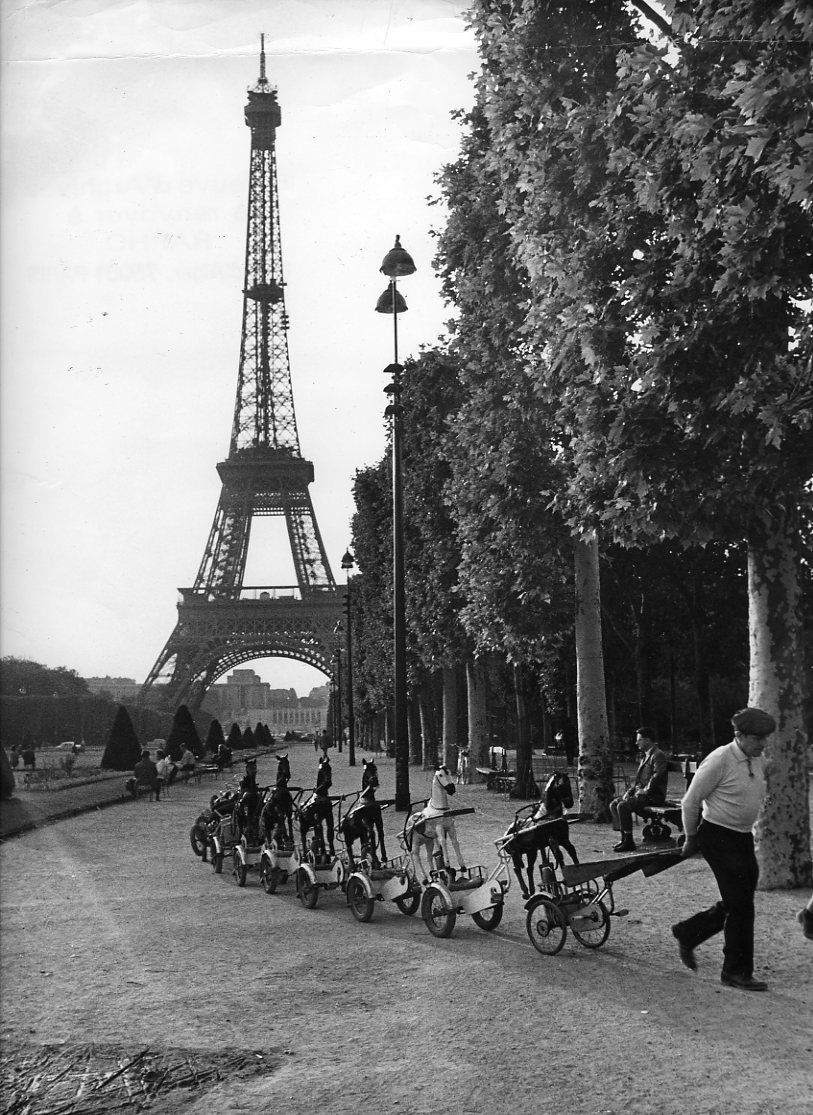 Revoir website
“Bonjour” 
Comment tu t’appelles?
Je m’appelle
Les règles à signer pour le 16

Introduce phonetic
Pronunciation boot camp
Alphabet phonétique
Write names
Cornell*
Leçon 1  Chansons [e] and [ε]
On va s’aimer – Je t’aimais, je t’aime et je t’aimerai
Mardi 13 aoûtFrançais PreAp-AP
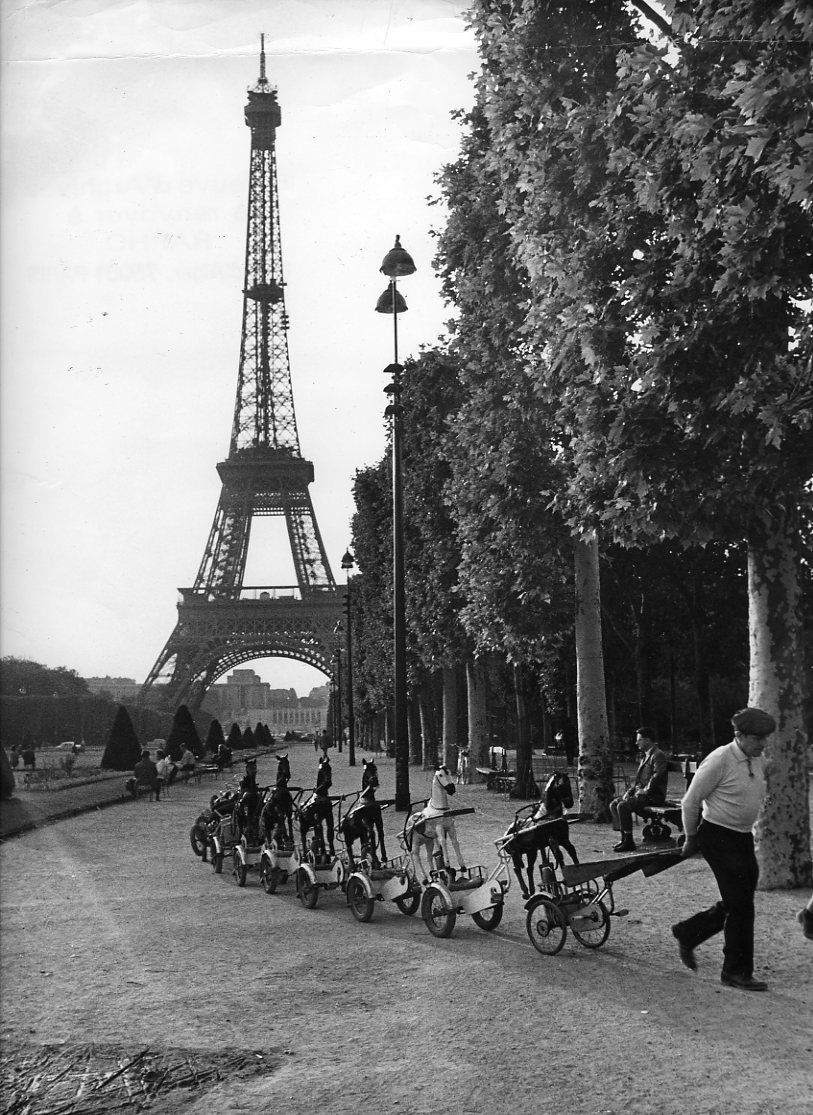 Lecture texte + présentation
Français I
Prononciation leçon 1

Cornell Notes
Topic/objectives: “Understanding the International Phonetic Alphabet and how to pronounce the French language”
Essential question: How do I pronounce the letter “e” in French and what are the variations?
Prononciation leçon 2

Cornell Notes
Topic/objectives: “Understanding the International phonetic alphabet and how to pronounce the French language”
Essential question: When is the letter “e” in French pronounced and when is it silent?
Dis (leçon 1):

Élève (student)
Manger (to eat)
Élever (to raise)
Jouet (toy)
Mangerai (I will eat)
Déménager (to move out)
Étudier (to study)
Aller (to go)
Lait (milk)
Avais (I had)




Regretter (to regret)
Regrettais (I regretted)
Fête (party/fair)
Arrêt (stop)
Je sais (I know)
Mémoriser (to memorize)
Jet (jet/spurt)
J’ai (I have)
Écouter (to listen)
Il est (he is)
Mardi 13 aoûtFrançais II
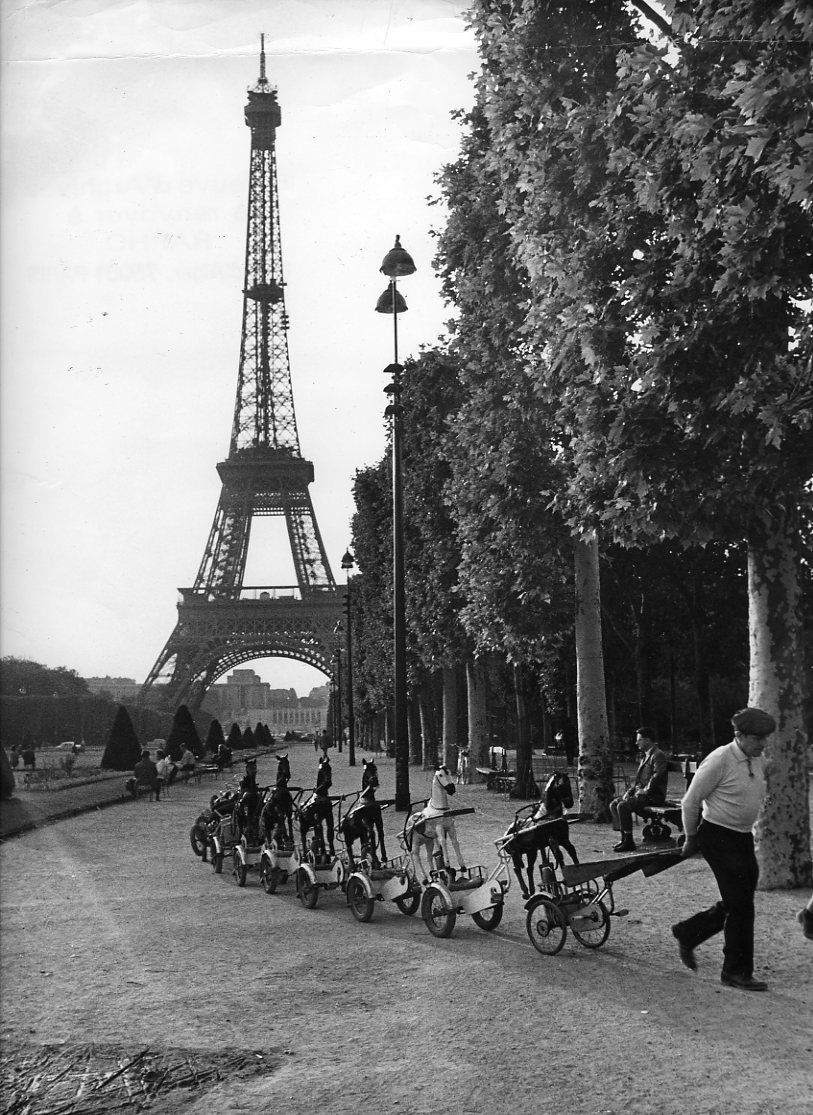 Revoir le travail sur les verbes
Les règles à signer pour le 16
Revoir pronunciation

Lecture – 
Harmonie du soir \Enregistrement note

Contrôle verbes être – prendre – ER – avoir et aller
demain
Révisions prononciation basique
Do not pronounce the final “e” 
► rose, rouge, encore, parle
Do not pronounce the final consonants like d, s, t, 
►Effort – aéroport – dent – dents – seulement – dis – prend - parles 
Do pronounce the l, r, c (unless it is “ER”)
►Seul, peur, avec
ER, EZ, AI, É   are pronounced as [e] ►  J’ai parlé, l’été, vous avez, parler
The final N and M are nasal
►demain – main – prend
AU, EAU, EAUX, AUX  are pronounced [o]
►Au café, de l’eau
Révisions prononciation basique
Liaison du S

Do pronounce the S when followed by a vowel

►Je suis au marché
►Nous avons
►Dans un an


►Dans trois jours
VERBES FRANÇAIS
Présent
Je – e/s
Tu – es/s
Il /elle/on - e/t/d





Nous – ons/issons
Vous – ez/issez
Ils/Elles – ent/issent/ont*